Updates:  DOT Physicals and ComplianceWhat’s New?Pam Matheny Transportation DepartmentPublic Utilities Commission State of Ohio
[Speaker Notes: Office of Medical Programs promotes the safety of America’s roadways through the medical regulations to ensure commercial motor vehicle drivers engaged in interstate commerce are physically qualified to do so.]
Agenda
Overview of the Commercial Motor Carrier Industry and FMCSA Medical Programs
National Registry of Certified Medical Examiners
Medical Exemptions and Variances
OSA 
Online tools
2
Overview of the Commercial Motor Carrier Industry and FMCSA Medical Programs
3
Truck and Bus Driver Statistics
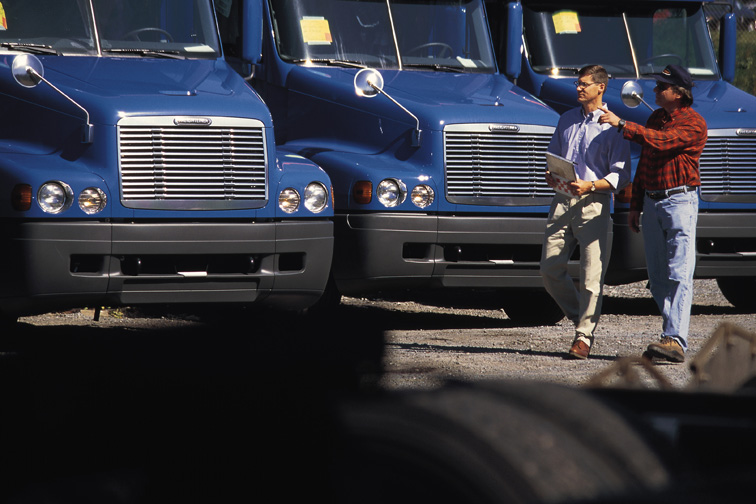 4 million active interstate drivers
Approx. 535,000 active interstate companies (2011)
4
Federal Motor Carrier Safety Administration Regulations
Regulate interstate commerce:
Motor carriers
Truck and bus drivers
Trucks and buses
Do not regulate interstate – school bus drivers not under our jurisdiction
Federal, state, county and city employees are excepted from FMCSA regulations
Interstate or Intrastate
Defined by transportation of goods:
Interstate commerce, transports people or goods across a state line
Example -- Federal Express driver
Intrastate commerce, transports people or goods within the state
Example -- A gravel truck driver -- gravel from a quarry within a state to businesses in the same state
6
U.S. Department of Transportation (DOT)Interstate Traffic Crash Statistics 2010
7
Medical Program Activities
Rulemaking/Guidance Development
Research 
Medical Review Board
Medical Expert Panels
Evidence Reports
Compliance Assistance
Medical Exemptions/Variances
Vision, Diabetes, Hearing, Seizure	
Skill Performance Evaluation (SPE)
Agency has requested public comment on exemption applications for seizure conditions and hearing loss
8
Purpose of the Medical CertificationExamination
“The purpose of this examination is to determine a driver's physical qualification to operate a commercial motor vehicle (CMV) in interstate commerce according to the requirements in             49 CFR 391.41-49.” *
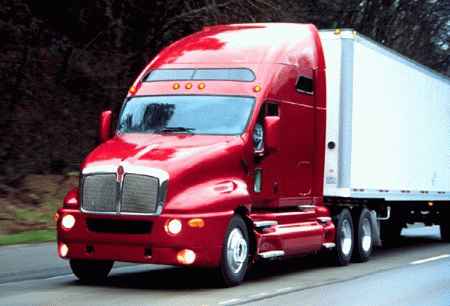 * Medical Examination Report
9
What is changing?
State driver licensing agencies (SDLAs) will be adding your medical certification status and the information on your medical examiner’s certificate to your Commercial driver’s license system (CDLIS) record
10
When does this change start?
This change starts on January 30, 2012.
11
What is not changing?
The driver physical qualification requirements are not changing.
12
What must I do to comply with the new requirements for making my medical certification part of my CDL driving record?
Starting on January 30, 2012, when you:
Apply for a CDL;
Renew a CDL;
Apply for a higher class of CDL;
Apply for a new endorsement on a CDL; or 
Transfer a CDL from another State
13
You will be required to self certify to a single type of commercial operation on your driver license application form.  Based on that self certification, you may need to provide your SDLA (State Driver’s License Agencies) with a current medical examiner’s certificate and show any variance you may have to obtain of keep your CDL.
How do I determine which type of commercial motor vehicle (CMV) operation I should self-certify to my SDLA?
Determine if you are in interstate or intrastate commerce.

If you are unsure, this can be a personal follow-up question following this presentation.
15
What if I am an existing CDL holder who does not have a license renewal, upgrade or transfer between 1/30/12 and 1/30/14?
You are responsible to determine the type of commerce you are involved in and provide your SDLA with your self-certification of operating status and if required you must provide your SDLA with your current medical examiner’s certificate and any variance document.
16
After I provide my SDLA with my unexpired medical examiner’s certificate, do I still have to carry an original or copy of my medical examiner’s certificate?
Yes.  Until the program is fully implemented on 1/30/14, you will still have to carry an original or copy of the medical examiner’s certificate and provide a copy to your employer for your driver qualification file.
17
What should I do with the medical examiner’s certificate beginning on January 30, 2014?
After you provide your SDLA and your employer with the medical examiner’s certificate, the medical examiner’s certificate will only be valid for the first 15 days after it was issued.  Your medical examiner’s certificate will be recorded on your driving record and will become the valid version of your medical certification.
18
What if I do not provide my SDLA with my self-certification and if required, my medical examiner’s certificate and any required variance document by January 30, 2014?
Your SDLA will notify you that you are no longer medically certified to operate a CMV in non-excepted Interstate commerce.  The SDLA will them remove all your CDL privileges from your license.
19
What should I do when my medical certificate and/or variance is about to expire?
You must have a new medical examination and obtain a new medical certificate.  You must then provide the SDLA the new medical examiner’s certificate.  You are also responsible for applying to FMCSA for a renewal of your variance.
20
What happens if my medical examiner’s certificate or variance expires before I provide my SDLA with a new one?
Your SDLA will notify you that you are no longer medically certified to operate a CMV in non-excepted Interstate commerce.  The SDLA will then remove all your CDL privileges from your license.
21
How can I get back my CDL privileges?
If the medical examiner’s certificate has expired, you must obtain a new one and provide it to your SDLA.  If the variance has expired, you must renew it with FMCSA.  Your State may require retesting and additional fees to get back your CDL privileges.  If allowed by your SDLA, you may also change your self-certification to an operating category that does not require a medical certification.
22
Who are the Medical Examiners (MEs)?
Medical examiners are:      
Medical professionals who make medical determinations based on FMCSA regulations and guidance
Licensed, certified, and/or registered in their State 
Includes, but not limited to:
Doctors of Medicine and Osteopathy
Physician Assistants
Advanced Practice Nurses
Chiropractors
23
Medical Examiner Responsibilities
Knowledgeable about:
Physical and mental demands of CMV driver job duties
FMCSA regulations, including guidance
Use of medical protocols
Make medical determinations based on FMCSA regulations and advisory criteria
24
National Registry of Certified Medical Examiners
25
National Registry Background
New regulation - Published April 20, 2012
Requires medical examiners:
Complete training 
Pass a test
Periodic training and testing
Maintain licensure 
Compliance Date – May 21, 2014
All MEs must be listed on the National Registry
All CMV drivers must use a ME on the National Registry
Medical certificates issued prior to May 21, 2014 are valid until the expiration date
26
Medical Exemptions and Variances
27
Medical Exemptions and Variances
For interstate drivers; intrastate drivers must contact their State Driver’s Licensing Agency (SDLAs)

Application for exemption to the regulation
49 CFR 381 Exemptions

Application for a Skill Performance Evaluation (SPE)
49 CFR 391.49(b)(i)(ii)  Alternative physical qualification, standards for the loss or impairment of limbs
28
Exemptions
49 CFR 381.300(a) provides:
Regulatory relief for up to 2 years
Diabetes, Vision, Hearing, Seizure
May be renewed
May be revoked
Terms and conditions:
Achieves a level of safety that is equivalent to, or greater than the level that would be achieved absent such exemption.
29
Federal Diabetes Exemption Program
Exemptions for drivers who have insulin-dependent diabetes mellitus
Drivers submit application
Medical information showing their diabetes is under control
To maintain exemption, drivers submit quarterly monitoring reports
Diabetes exemption application can be found at:
https://www.fmcsa.dot.gov/rules-regulations/topics/medical/exemptions.htm or call (703) 448-3094
30
Federal Vision Exemption Program
One eye does not meet the minimum vision requirements
Better eye must meet the minimum vision standard
Drivers submit application
Medical information showing driver is able to meet all other physical requirements
Experience driving with vision deficiency
Crash/violation history
Vision exemption application can be found at
https://www.fmcsa.dot.gov/rules-regulations/topics/medical/exemptions.htm or call (703) 448-3094
31
Federal Hearing Exemption Program
Driver must perceive forced whisper in better ear at not less than 5 feet with or without hearing aid or no hearing loss in better in greater than 40 decibels at 500, 1,000 and 2,000 Hz with or without hearing aid
Driver may apply for an exemption by contacting the Medical Programs Division at FMCSA (202) 366-4001
32
Federal Seizure Exemption Program
Disqualified from operating in interstate commerce
49 CFR 391.41(b)(8)
May be considered for exemption based on number of years:
Since last seizure, stable on anti-seizure medication, medical history
Exemption determinations are based on a case-by-case review
Driver may apply for an exemption by contacting the Medical Programs Division at FMCSA (202) 366-4001
33
Statistics
Diabetes Exemptions
Currently 1655 exemptions
Vision Exemptions
Currently 1967 exemptions
Hearing Exemptions
Currently 40 exemptions
Seizure Exemptions
Currently 22 exemptions
34
Skill Performance Evaluation (SPE)
Driver with loss or fixed limb impairment 
Evaluation of driving skills
Driver completes application process including
Assessment and evaluation by an Orthopedic Surgeon or Physiatrist
Medical examination certification that designates he is otherwise qualified except for completion of the SPE
35
Obstructive Sleep Apnea (OSA)
36
Untreated OSA
12 – 20 million Americans suffer from OSA and 85% go undiagnosed
Untreated Impacts:
Overall health
Ability to obtain adequate rest
Can lead to fatigue-related crashes
Greater risk for other serious near and long-term medical conditions
Coronary heart disease
Hypertension
Stroke
New discoveries of negative impact on health
37
OSA
Normally, muscles of the upper part of the throat help keep the airway open

Relaxation of these muscles can cause the airway to close completely and become obstructed

Loud snoring and labored breathing occur

Breathing can stop for short periods of time (often more than 10 seconds) = sleep apnea
Sleep Apnea
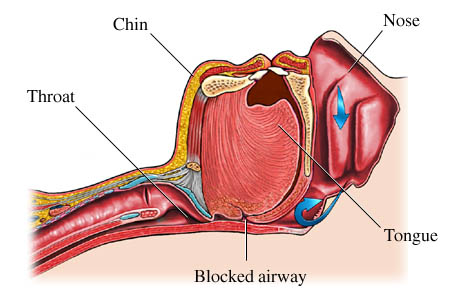 Sleep Apnea Patterns
Snoring:
Begins heavily right after falling asleep
Continues at a regular pace, becoming louder
Interrupted by a long silent period when there is not breathing
Followed by a series of loud snorts and gasps
 Snoring returns
Pattern repeats itself, resulting in:
Poor sleep quality
Daytime drowsiness
Headaches
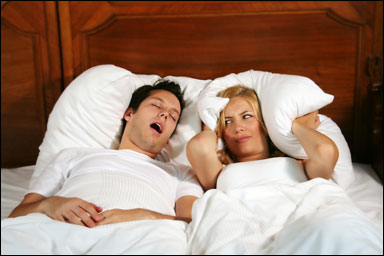 More Sleep Apnea Signs/Symptoms
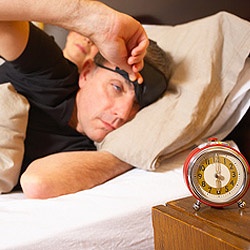 Memory difficulties
Morning headaches
Personality changes
Poor concentration
Restless sleep
Risk Factors You Can’t Control
Family History
Anatomy
Narrow airways
Large tongue with normal or small mandible
Nasal obstruction - deviated septum, Large turbinates
Neck Circumference
Age 65 Years and Older
High Blood Pressure
Risk Factors You Can Control
Weight
Overweight/obese
Recent weight gain
Neck Circumference
Medications
Use of Sedatives & Tranquilizers
Smoking
Alcohol Use
Sleep Disorders: Treatment/Devices
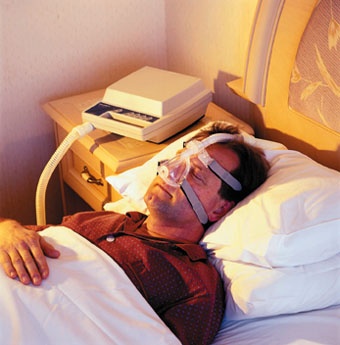 Treatment Options
Lifestyle changes
Mouthpieces
Breathing devices
Surgery
Untreated OSA - Complications
Possible complications may include:
Abnormal heart rhythm (arrhythmia)
Excessive carbon dioxide levels in the blood
Heart disease
High blood pressure
Sleep deprivation
Stroke
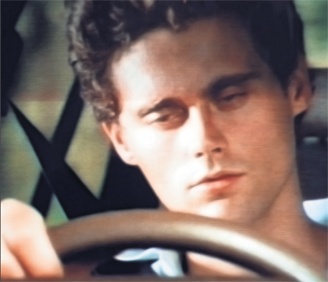 So what’s the problem?
28% CMV drivers have mild or higher levels of OSA*
5.8% - moderate OSA     4.7%  - severe OSA
Discovering OSA
Important for both driver health and road safety
OSA can be treated and safely managed with cost-effective programs
Screen, Diagnose, Treat, Track
Drivers don’t have to be taken off the road
46
Online Tools
47
Online Tools
You may access the following on the the FMCSA website:
Evidence Reports 
Medical Expert Panel Reports
Medical Review Board (MRB) Recommendations
Medical Examiner’s Handbook
48
Contact Information
Federal Motor Carrier Safety
Administration, Medical Programs Division
U.S. Department of Transportation
Washington, D.C.

E-mail: fmcsamedical@dot.gov
Phone: (202) 366-4001
Fax: (202) 366-8842

Medical Programswww.fmcsa.dot.gov/rules-regulations/topics/medical/medical.htm

National Registry Websitewww.nationalregistry.fmcsa.dot.gov
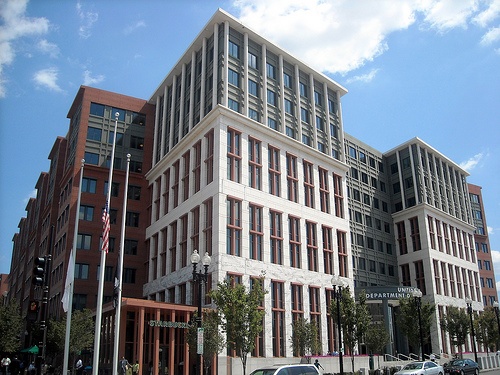 49
Summary
Overview of the Commercial Motor Carrier Industry and FMCSA Medical Programs
National Registry of Certified Medical Examiners
Medical Exemptions and Variances
OSA 
Online tools
50